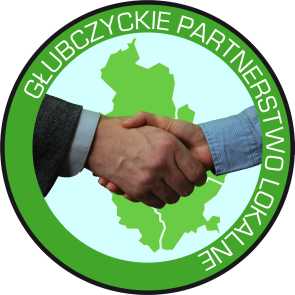 Zawody wybierane przez uczniów
a poszukiwane przez pracodawców
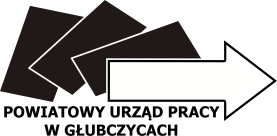 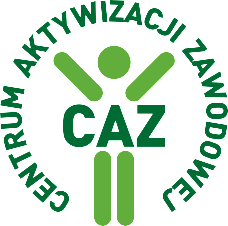 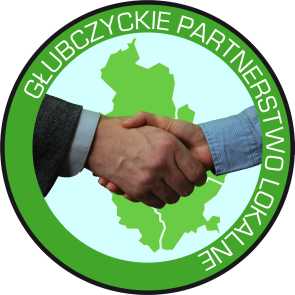 Najbardziej poszukiwane przez pracodawców zawody w 2017r..
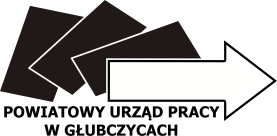 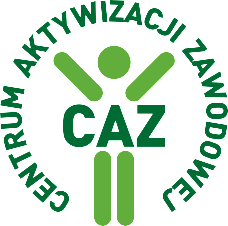 Najbardziej poszukiwane przez pracodawców zawodyw 2017 r.
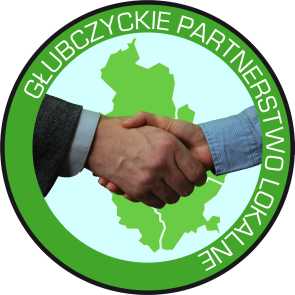 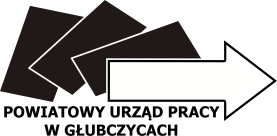 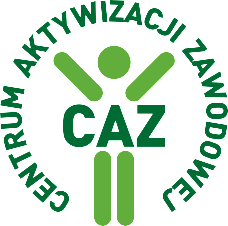 Najbardziej poszukiwane przez pracodawców zawodyw 2017r.
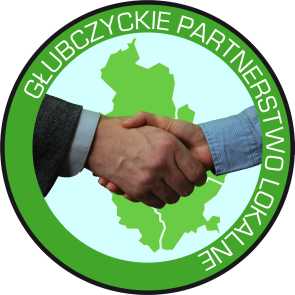 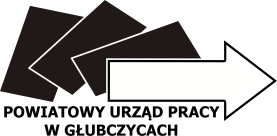 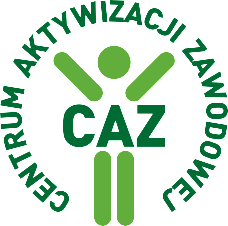 Najbardziej poszukiwane przez pracodawców zawodyw 2017 r.
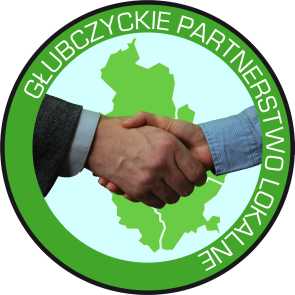 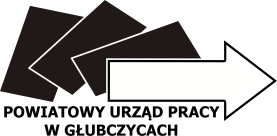 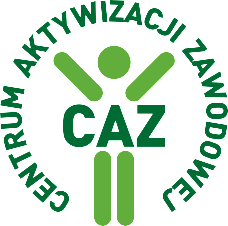 Najbardziej poszukiwane przez pracodawców zawodyw 2017 r.
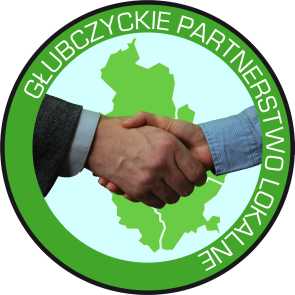 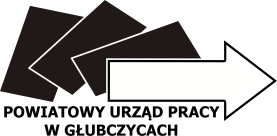 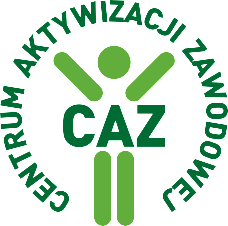 Najbardziej poszukiwane przez pracodawców zawodyw  2017 r.
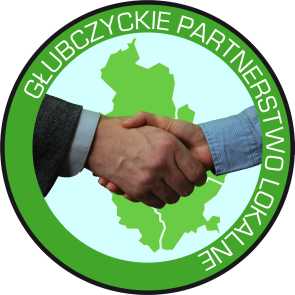 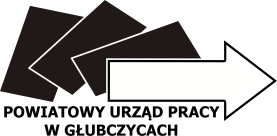 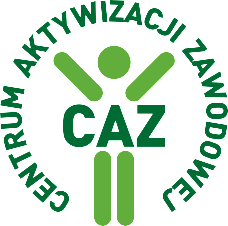 Najbardziej poszukiwane przez pracodawców zawodyw 2017 r.
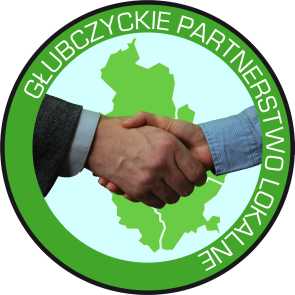 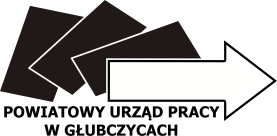 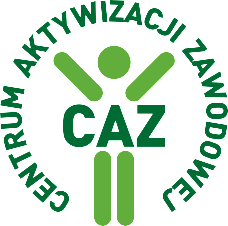 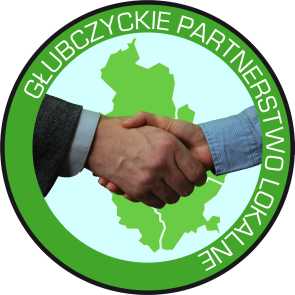 Zawody wybierane przez uczniów
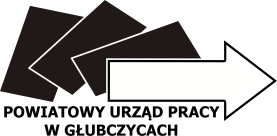 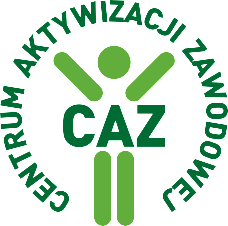 Zespół Szkół Kietrz
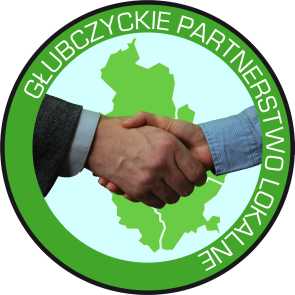 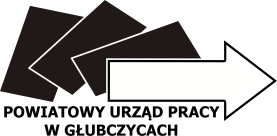 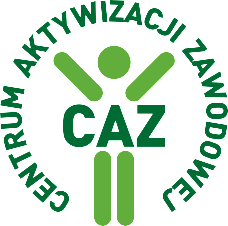 Zespół Szkół Kietrz
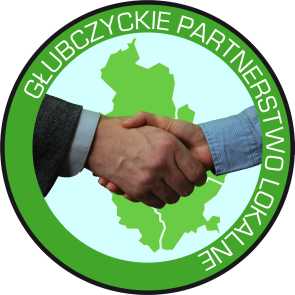 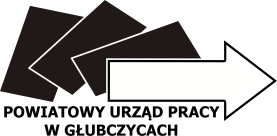 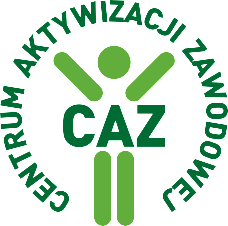 ZSRCKR Głubczyce
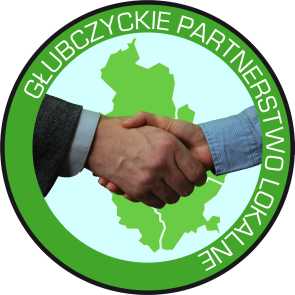 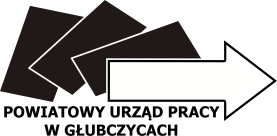 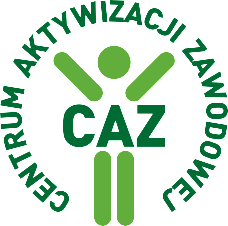 ZSRCKR Głubczyce
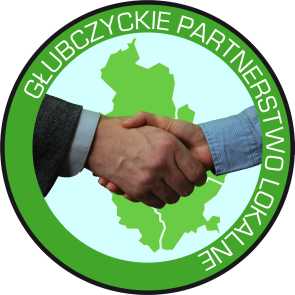 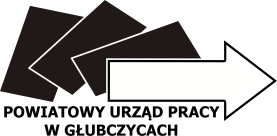 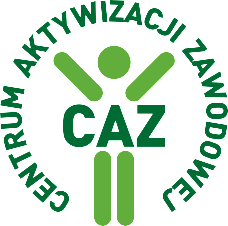 ZSM Głubczyce
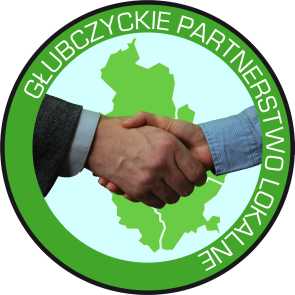 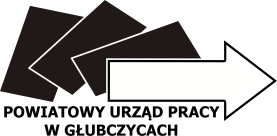 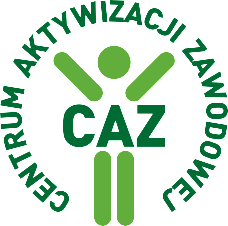 ZSM Głubczyce
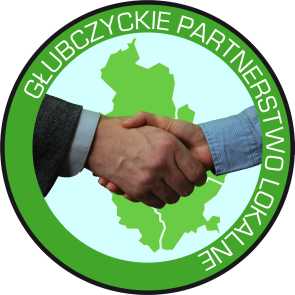 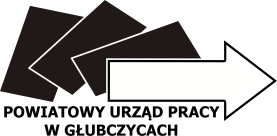 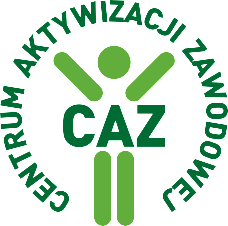 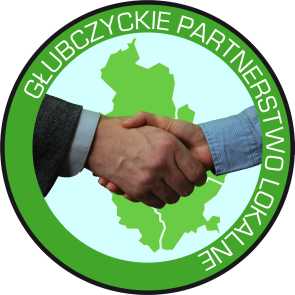 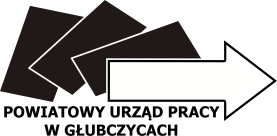 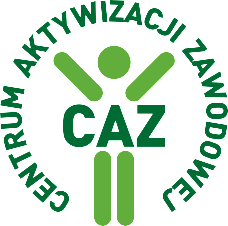 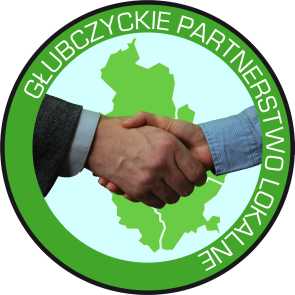 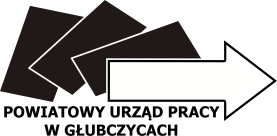 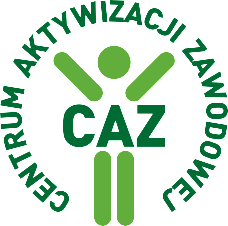 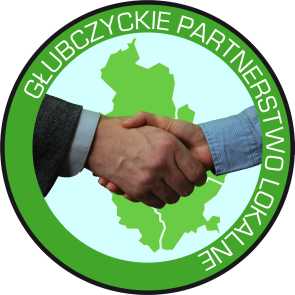 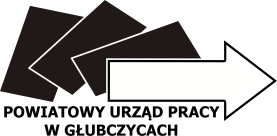 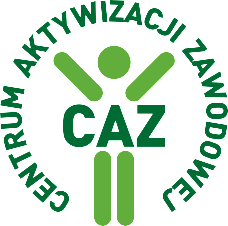 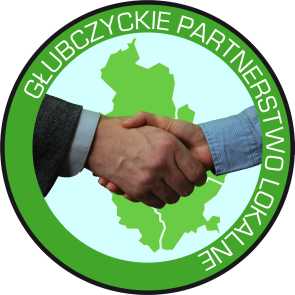 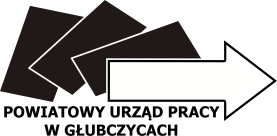 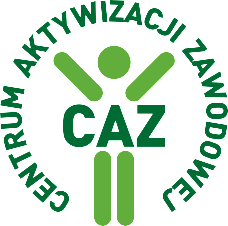